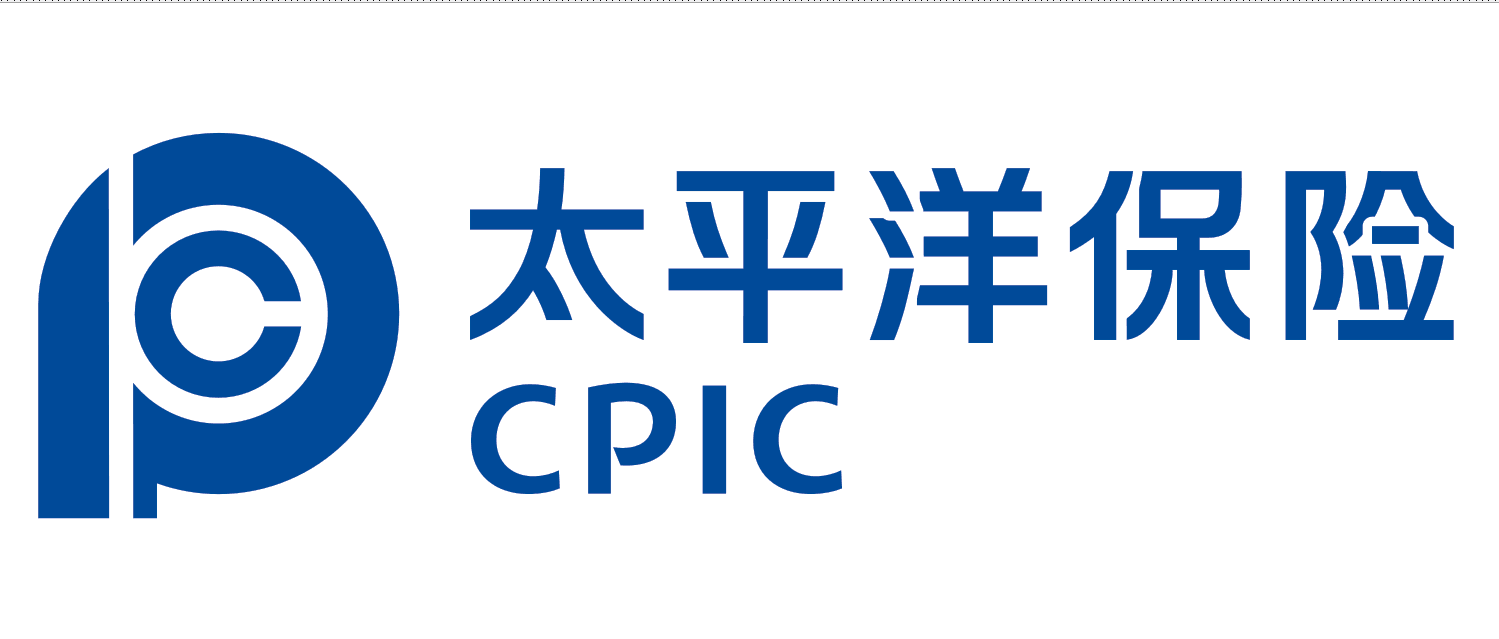 2019年
关税保证保险产品介绍及操作
过“关”斩将，抢占先机！
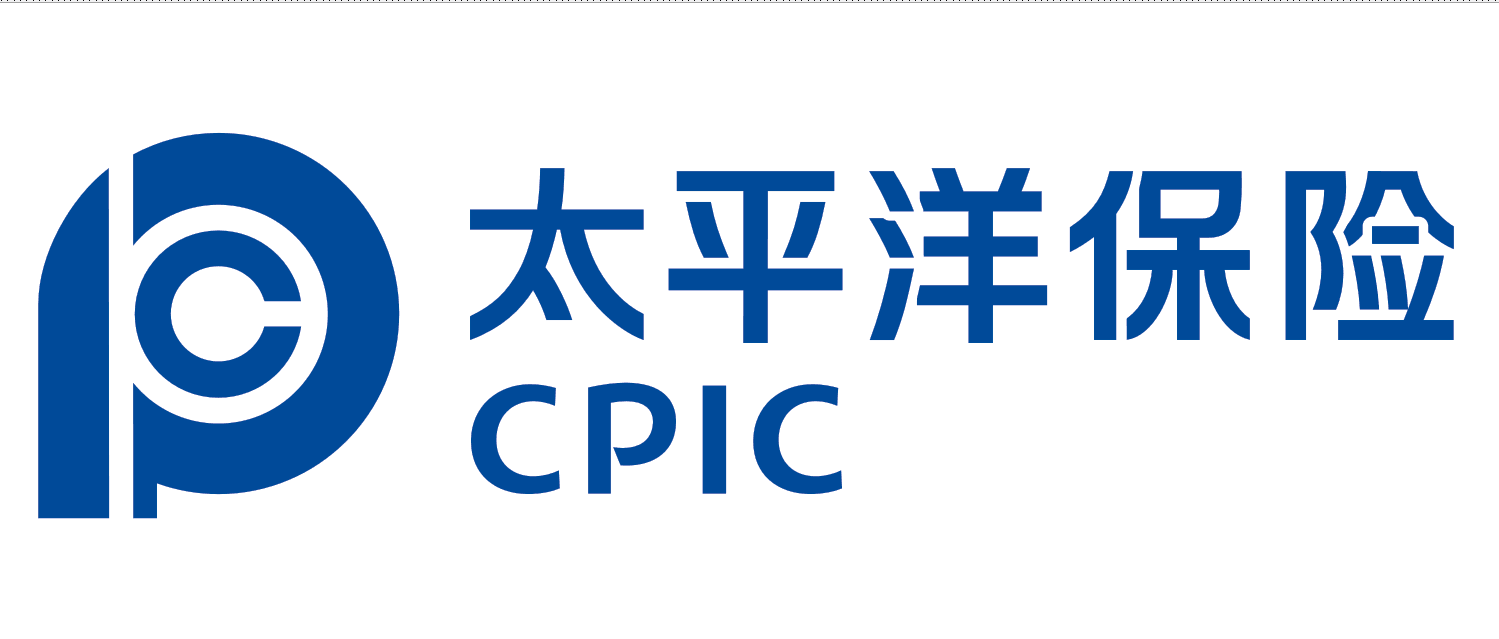 产品背景
01
目录
CONTENT
产品介绍
02
产品优势
03
产品操作
04
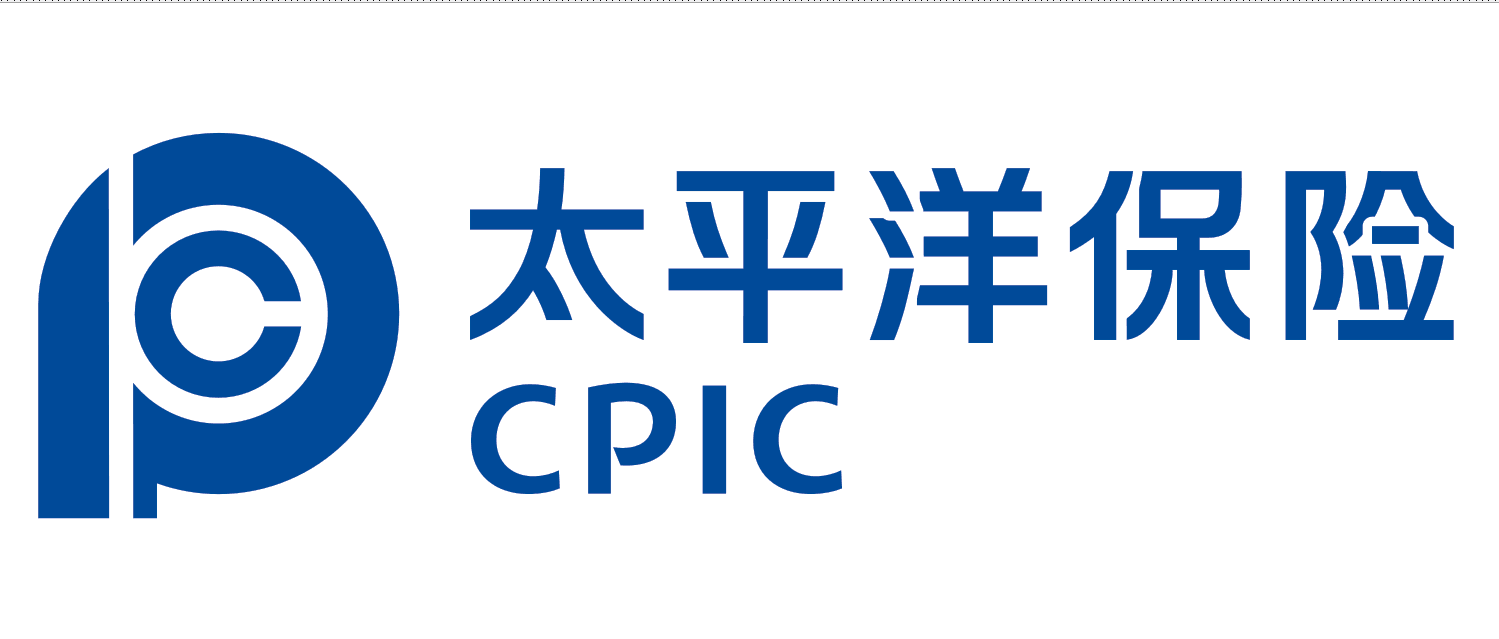 第一部分
产品背景
产品背景
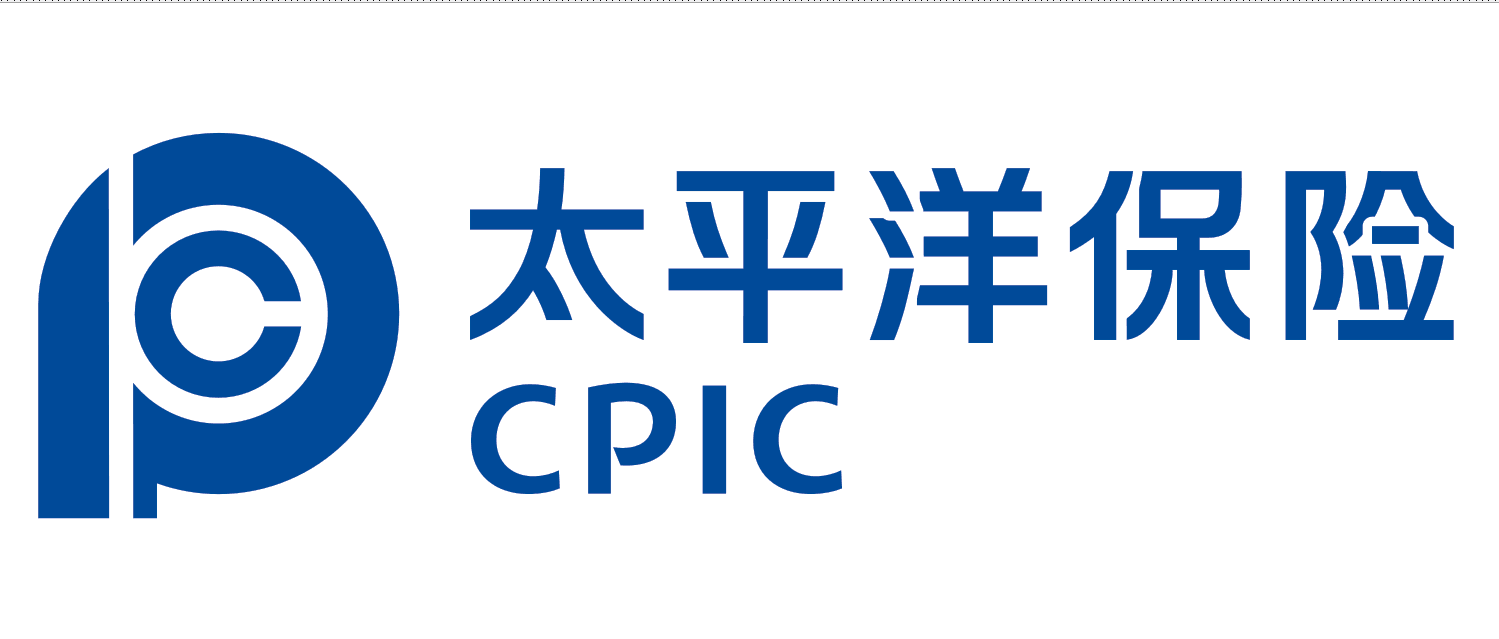 传统模式，无保函
进口企业逐票缴纳关税，海关逐一放行货物（先税后放）
通关
缴税
报关
费时费力
占用资金，影响现金流
传统模式，有保函
通关
保函
报关
申请难：需要拿到银行授信，审批时耗长；保函需要占据企业授信额度；保函保证金质押占用资金，影响现金流
成本高：平均2%-3%左右
产品背景
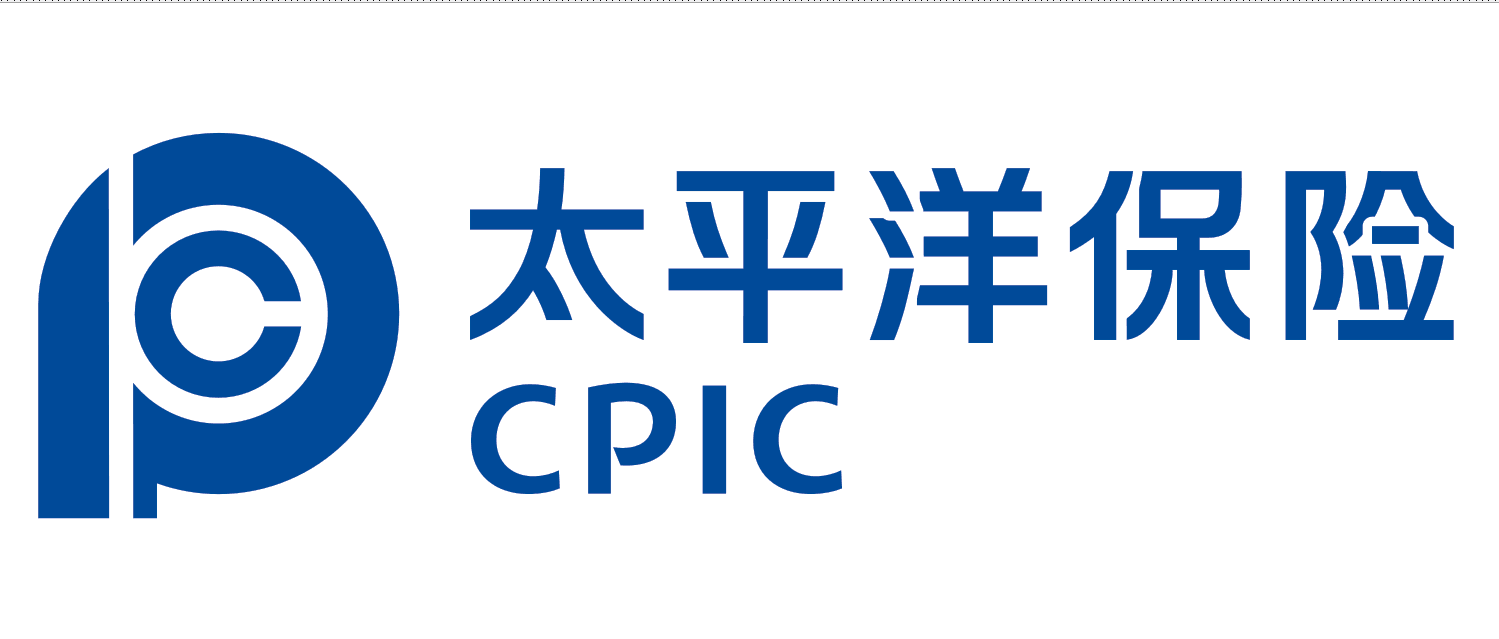 通关
保单
报关
新通关模式（先放后税）企业利用保单先通关，后续缴纳关税
申请易：只要不是失信企业就可以投保，投保资料简化
成本低：整体相比保函低，主要根据客户信用认证厘定费率，不占用授信，无保证金质押
时效快：前期审查5个工作日内完成，已与海关系统完成对接，申报时直接选择“关税保证险”模块
产品背景
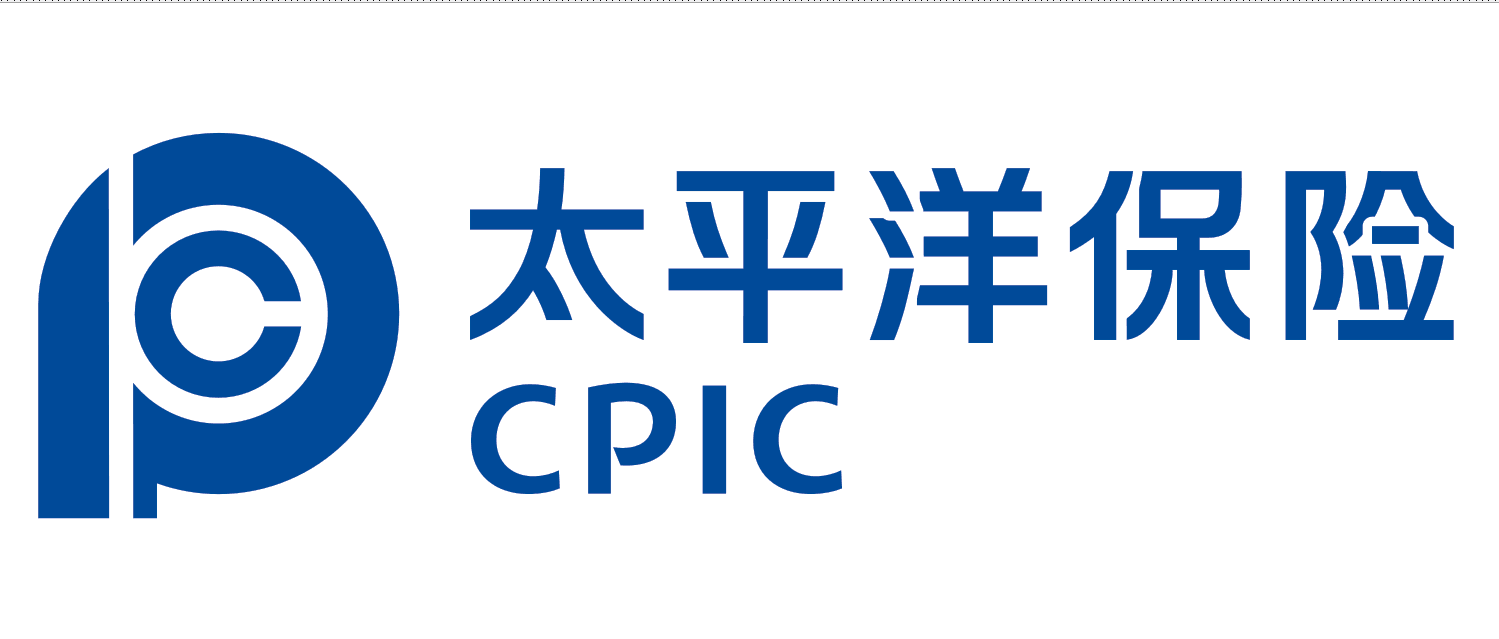 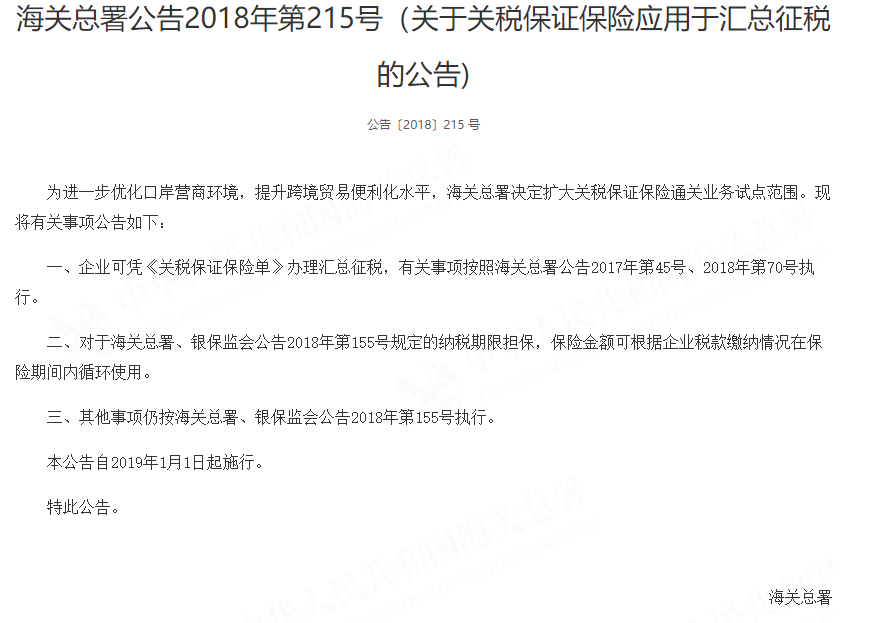 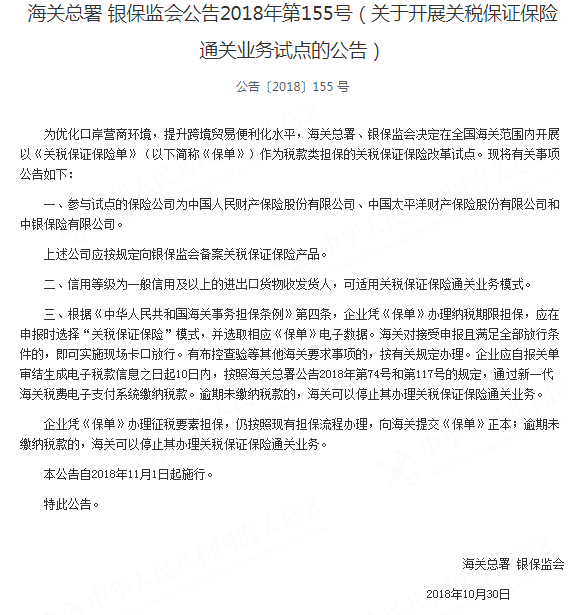 产品背景
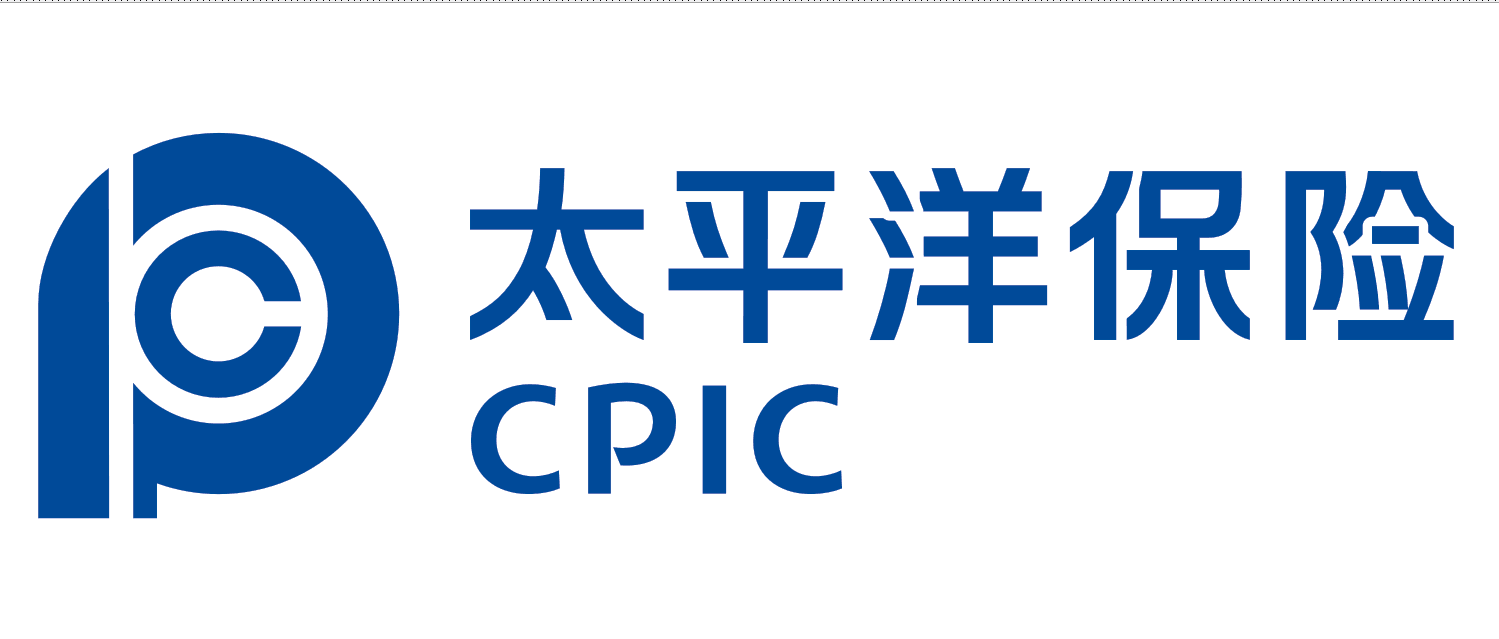 为什么要推广关税保证保险
我国首例被保险人是政府机关的保险产品，与海关总署共同开发，推广
一张保单即可享受“先放行后缴税” 的便利保证保险产品
目前，仅有三家保险公司有认可的营业资质：太保、人保、中银保
一张保单全国通用
担保
增效
关税保证保险
减负
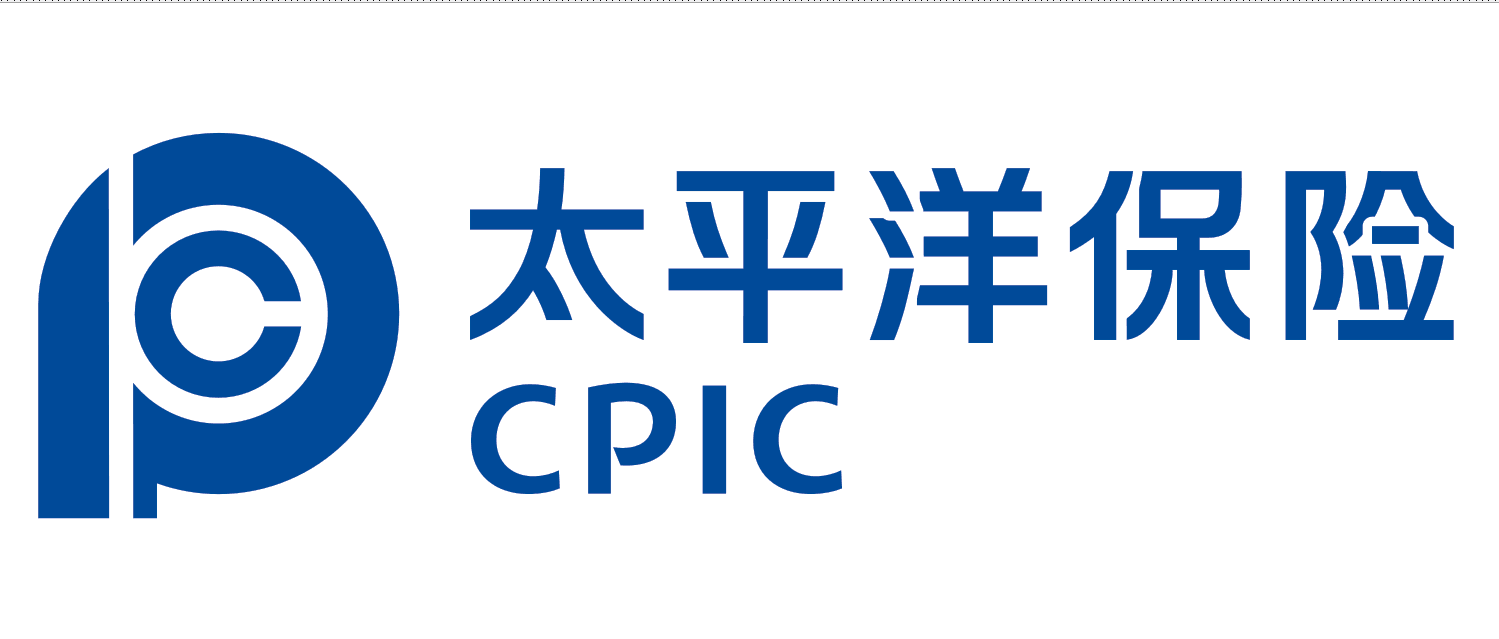 第二部分
产品介绍
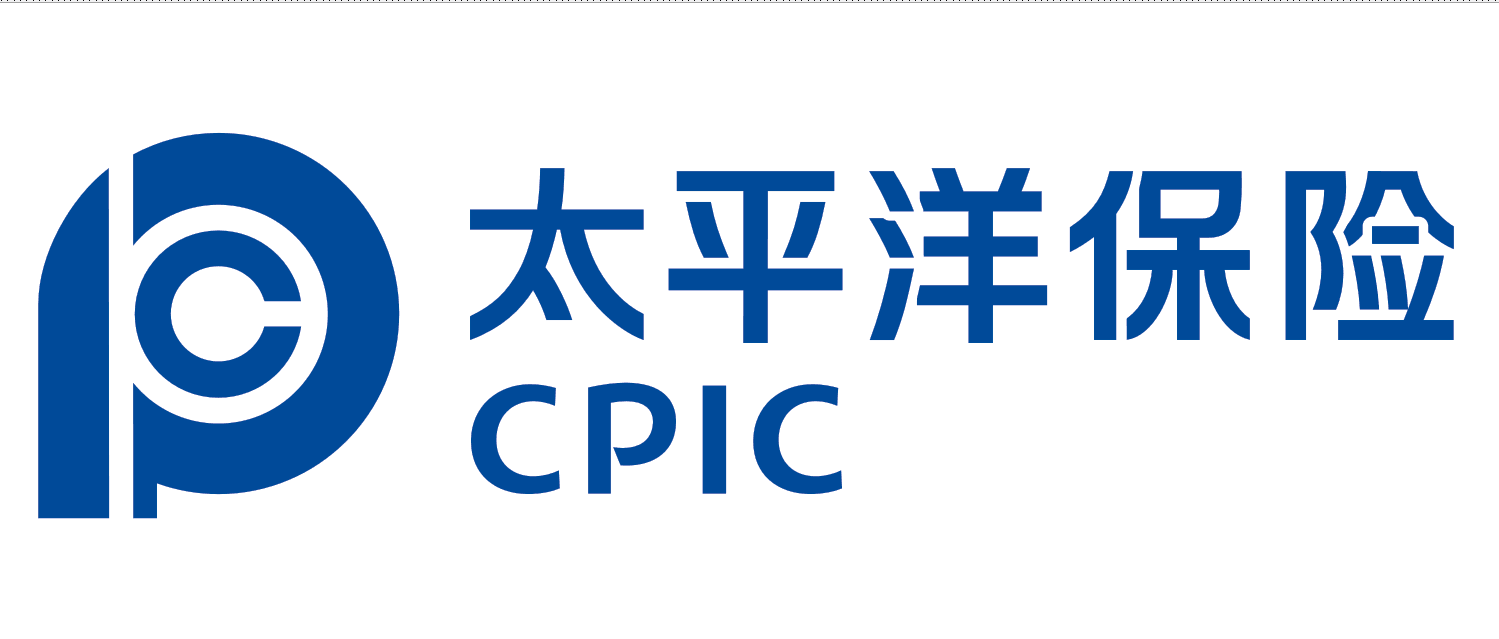 产品介绍
产品适用范围
一张保单，仅能选择一种保单用途
短期保单的保险期限应为月的整数倍。以短期费率（非日比例）进行折算
对于汇总征税及纳税期限担保，短期保单一般不低于3个月
汇总征税担保的使用不影响企业原有的通关模式
产品介绍
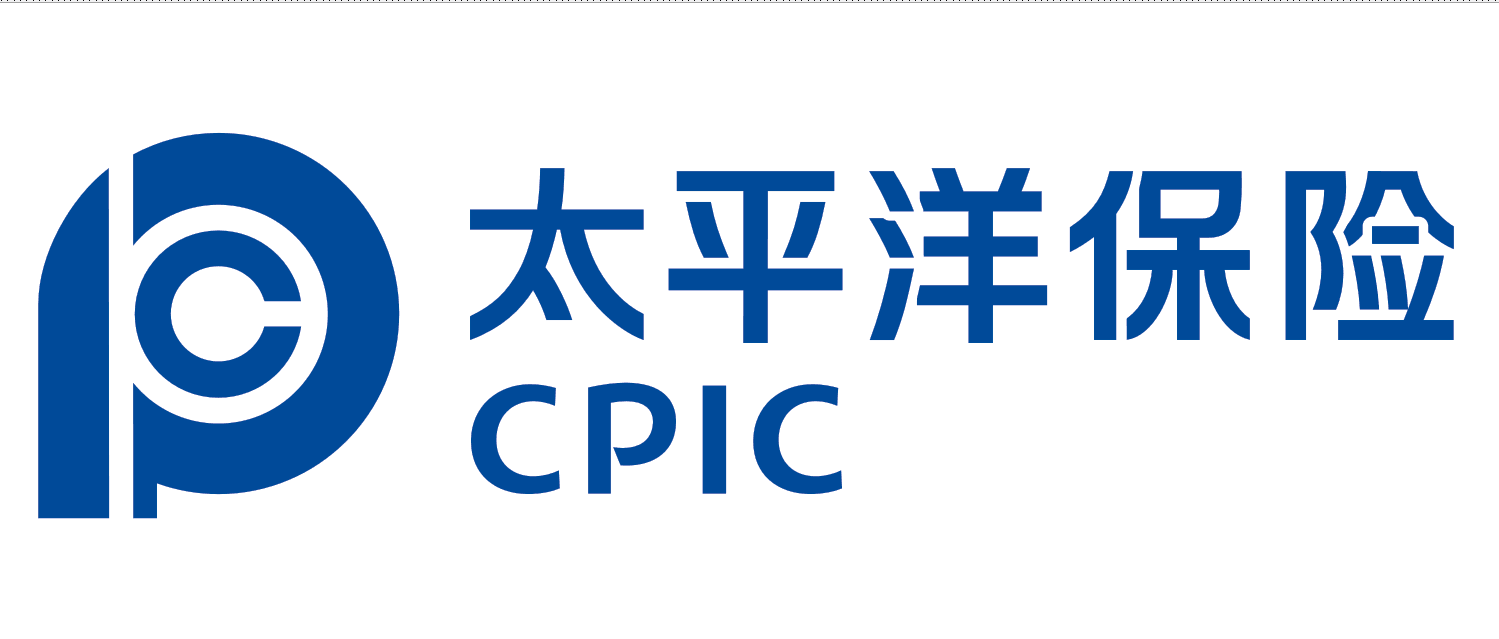 投保资料及费率厘定
产品介绍
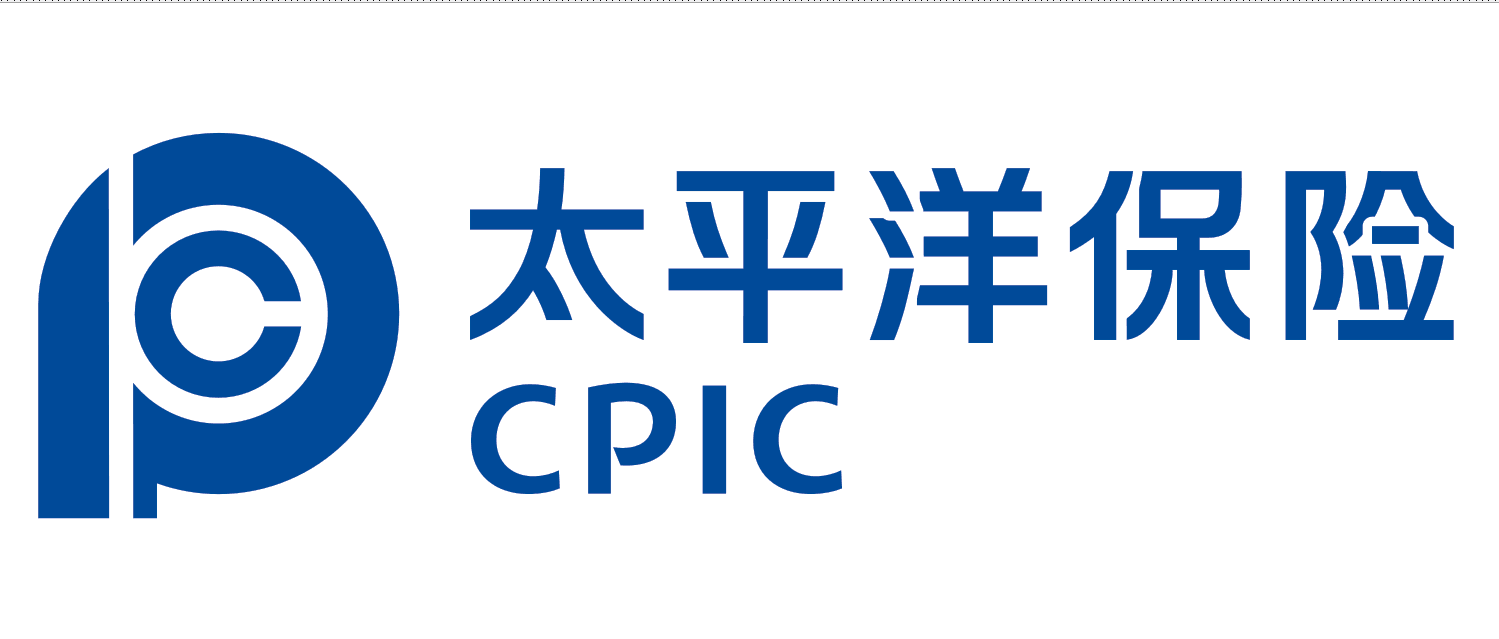 投保流程
企业预估税额，以预估的保险期间内所需最高担保额作为投保金额向我司提交投保单、营业执照、交易明细等资料投保关税保证险
保险公司制定承保条件，投保人缴纳保费后出具保单，保险公司实时将保单推送至直属海关核心系统
企业在线上进行报关并选择使用相应的保险单进行担保，海关进行关税计征审核
企业在规定期限内向海关缴纳税款。保险担保额度释放后可循环使用
保险公司依材料审核申请人资信情况、履约能力等，综合评估风险状况
投保企业所在地直属一级海关职能部门H2010系统内进行保单备案，实现保单验真
海关审核通过与货物查验后放行货物，并提供税单号
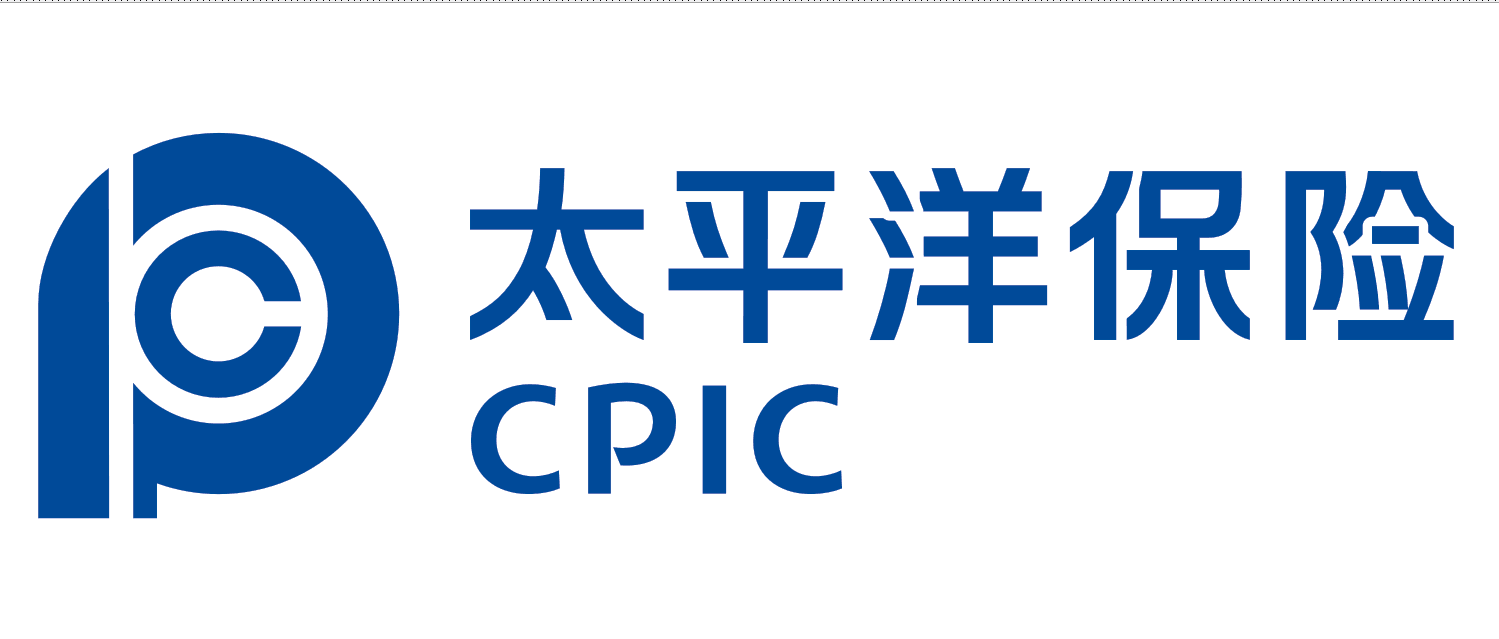 第三部分
产品优势
产品优势
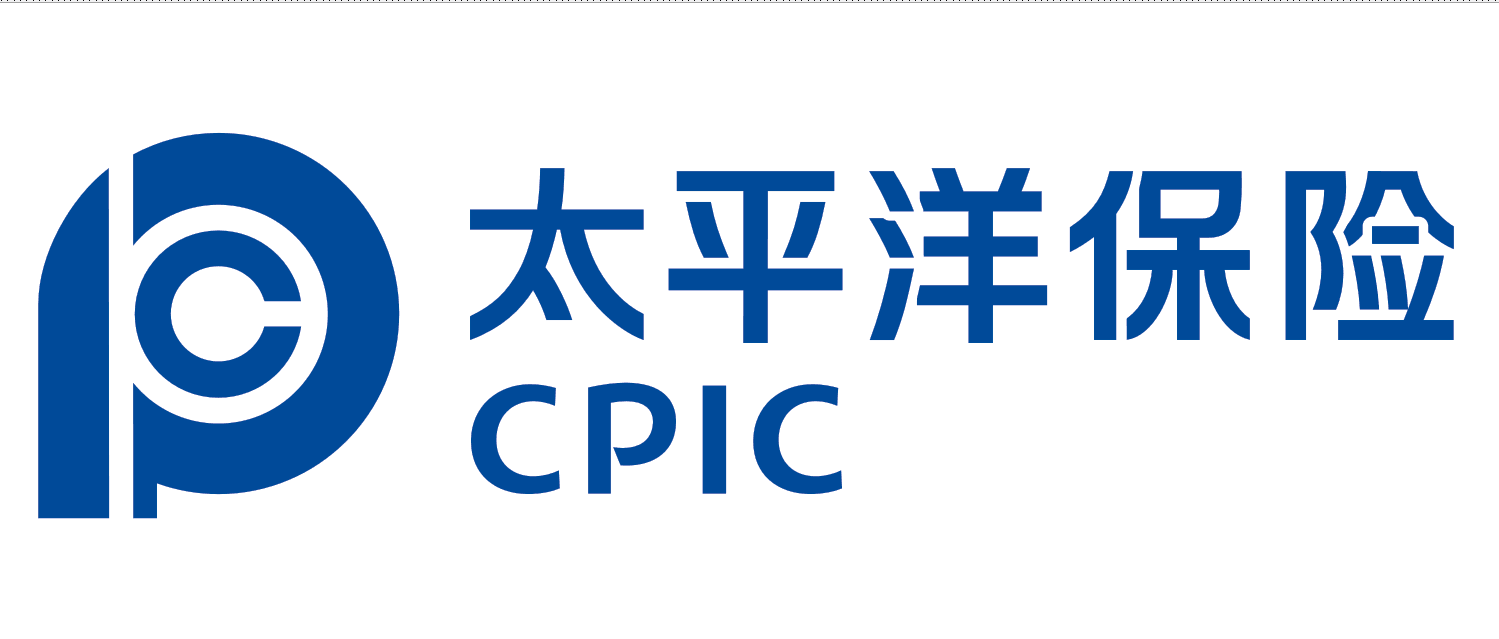 VS
银行关税保函
关税保证保险
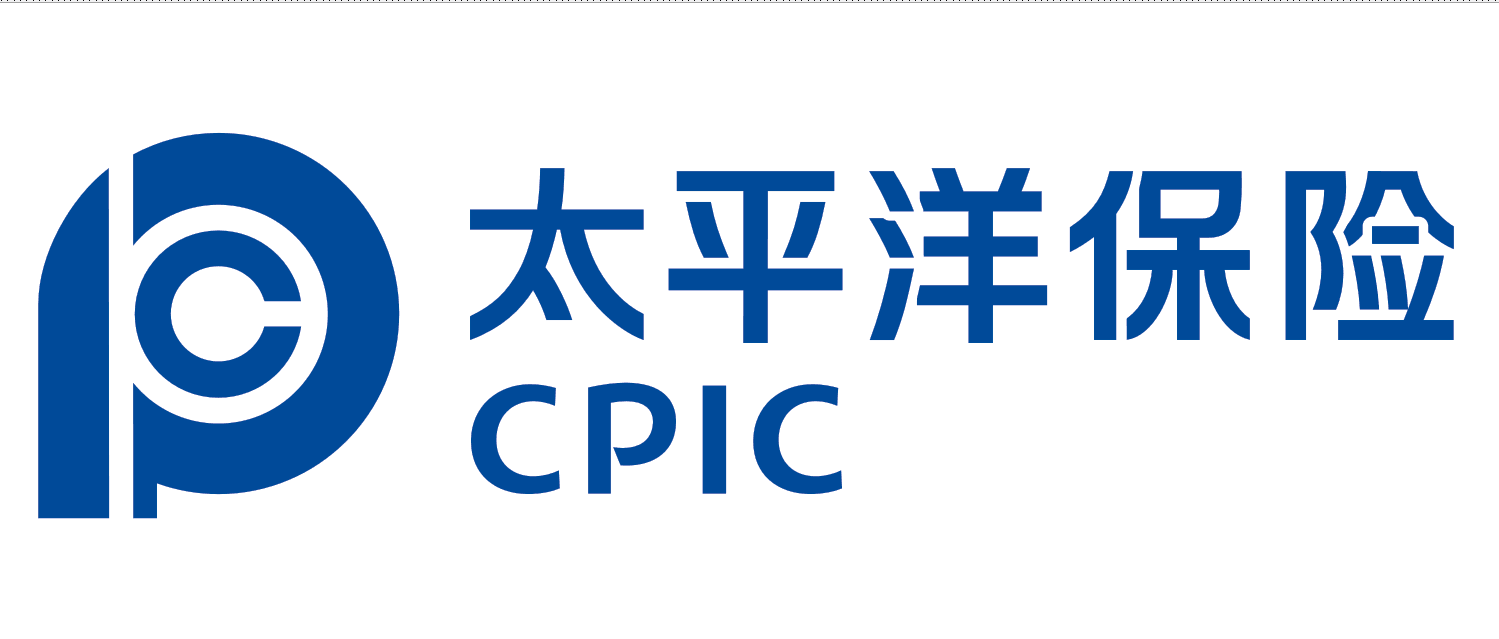 第四部分
产品操作
产品操作
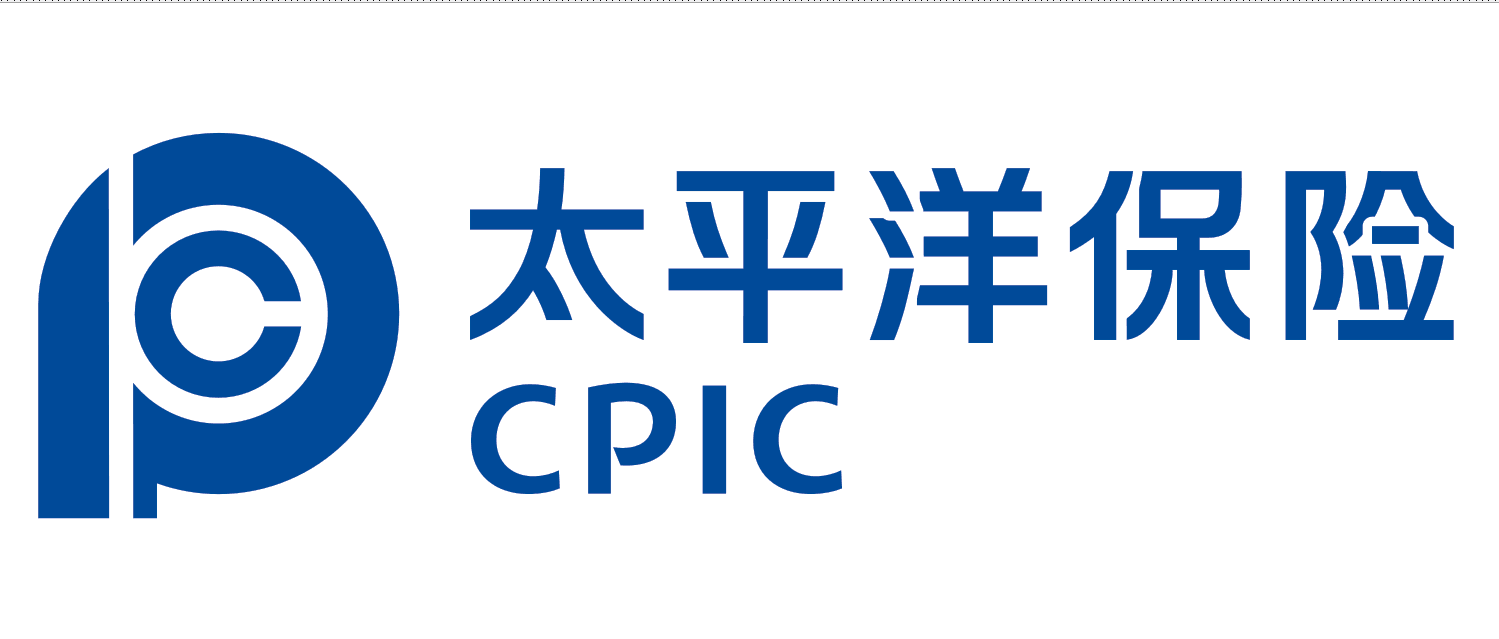 企业操作-凭《保单》办理汇总征税担保与纳税期限担保
保单电子数据备案：保险公司通过系统传输《保单》 电子数据，企业所在地直属海关关税职能部门在系统中备案。
申报：企业在线上申报时选择对应担保模式，并选取相应《保单》 电子数据。
通关：海关对接受申报且满足全部放行条件的，即可实施现场卡口放行。
有布控查验等其他海关要求事项的，按有关规定办理。
缴税： 按照海关总署公告2017年第45号、 2018年第70号、第74号和第117号的规定，通过新一代海关税费电子支付系统缴纳税款。汇总征税：次月头5个工作日内；纳税期限担保：自报关单审结生成电子税款信息之日起10日内，
产品操作
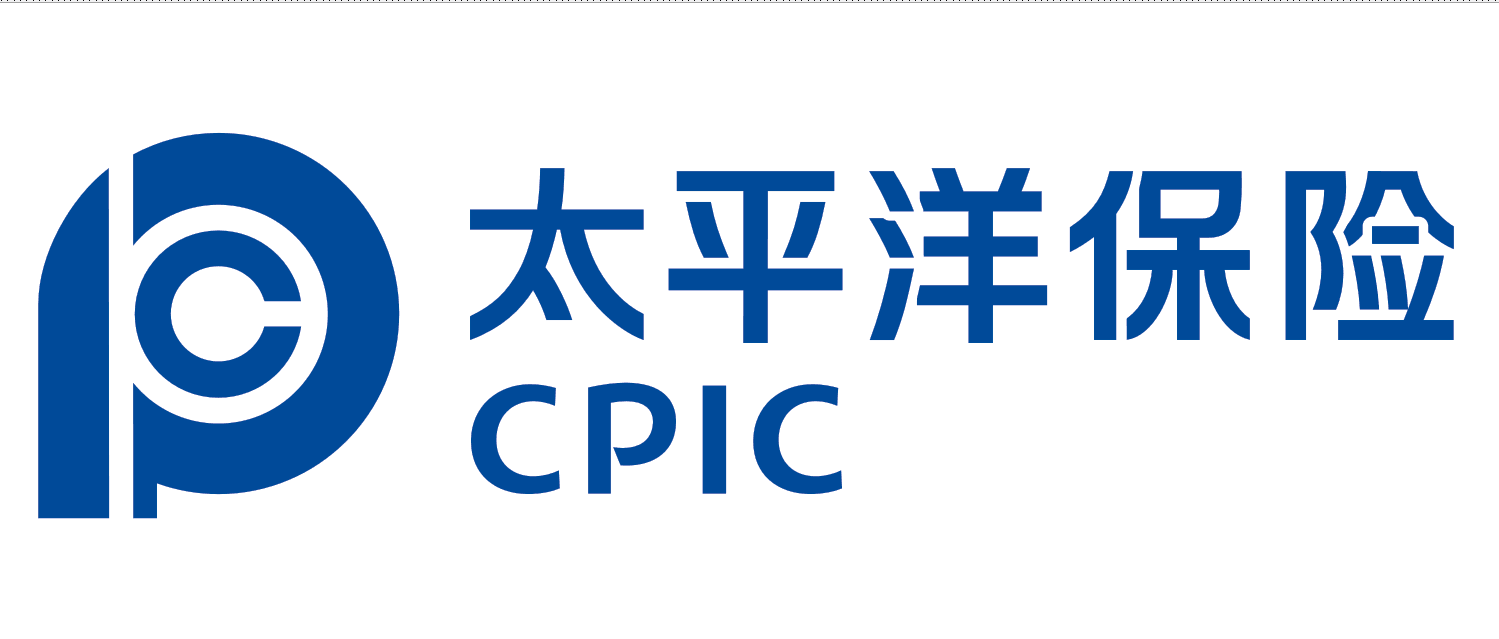 企业操作-凭《保单》办理汇总征税担保与纳税期限担保
单一窗口选择申报方式
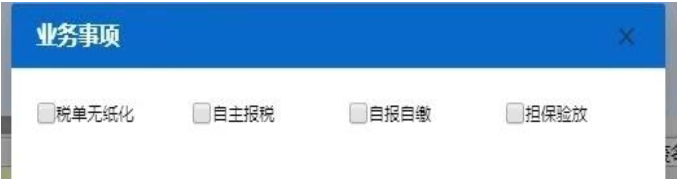 产品操作
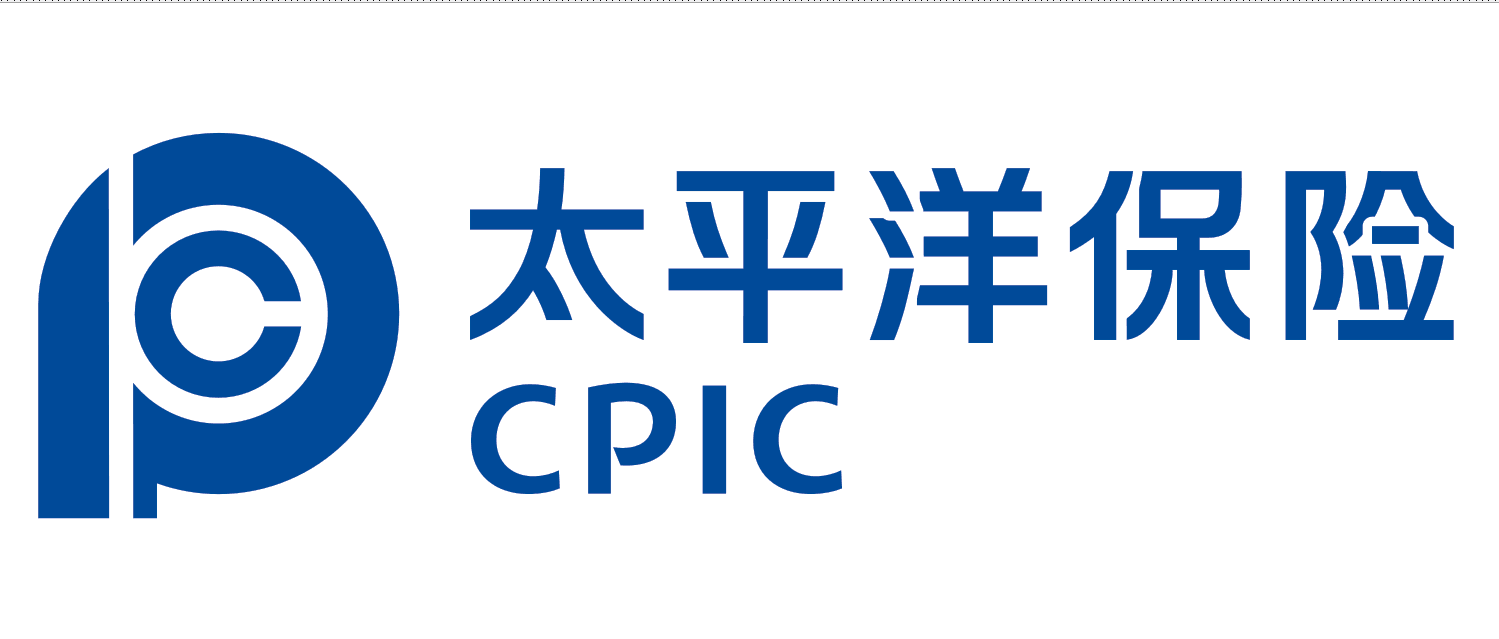 企业操作-凭《保单》 办理汇总征税担保与纳税期限担保
单一窗口选择“关税保证保险”及保单编号
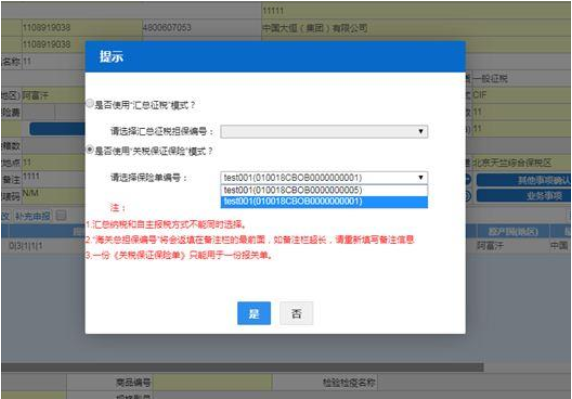 产品操作
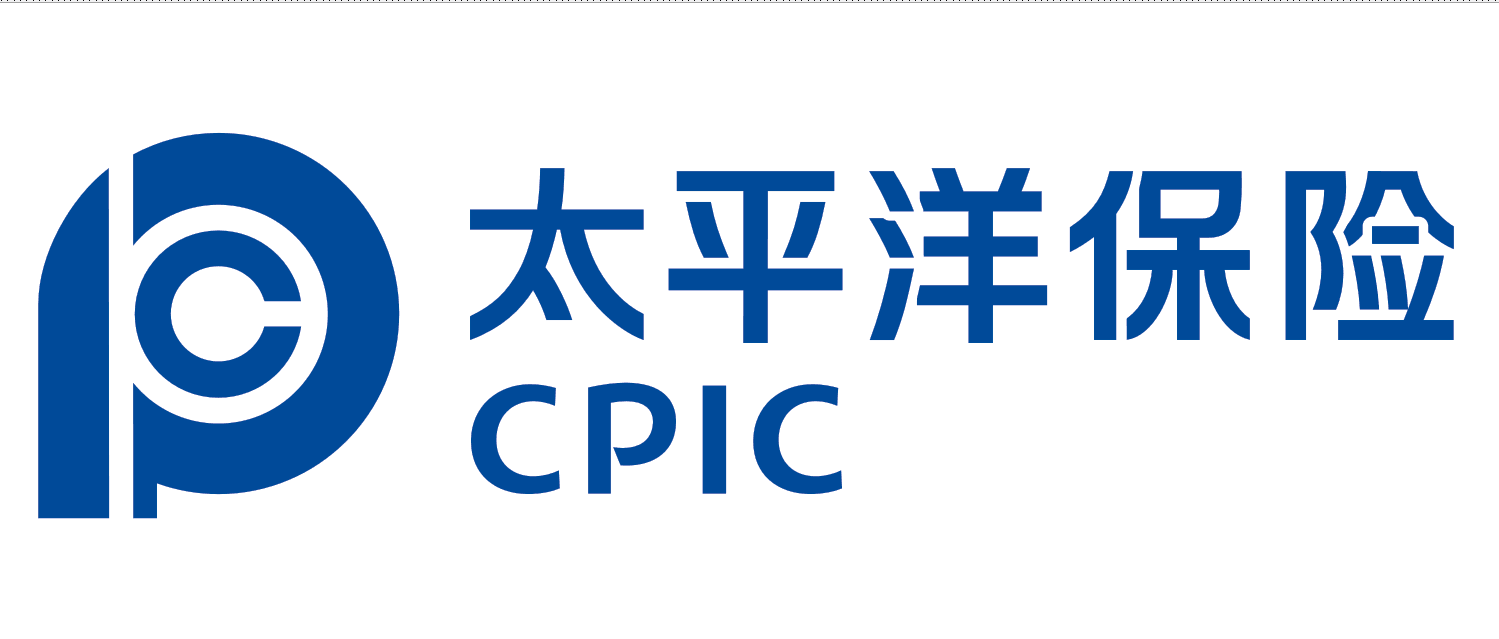 企业操作-凭《保单》办理征税要素担保
仍按照现有担保流程办理。

同样需要企业所在地直属海关完成保单备案。

企业无需线上操作，专人至货物通关关口报关，并向现场海关提交《保单》 正本。

现场海关进行《保单》 正本与电子验核、办理《保单》 备案等后续操作。若同意使用保单担保，海关将留置保正本以作存档。
产品操作
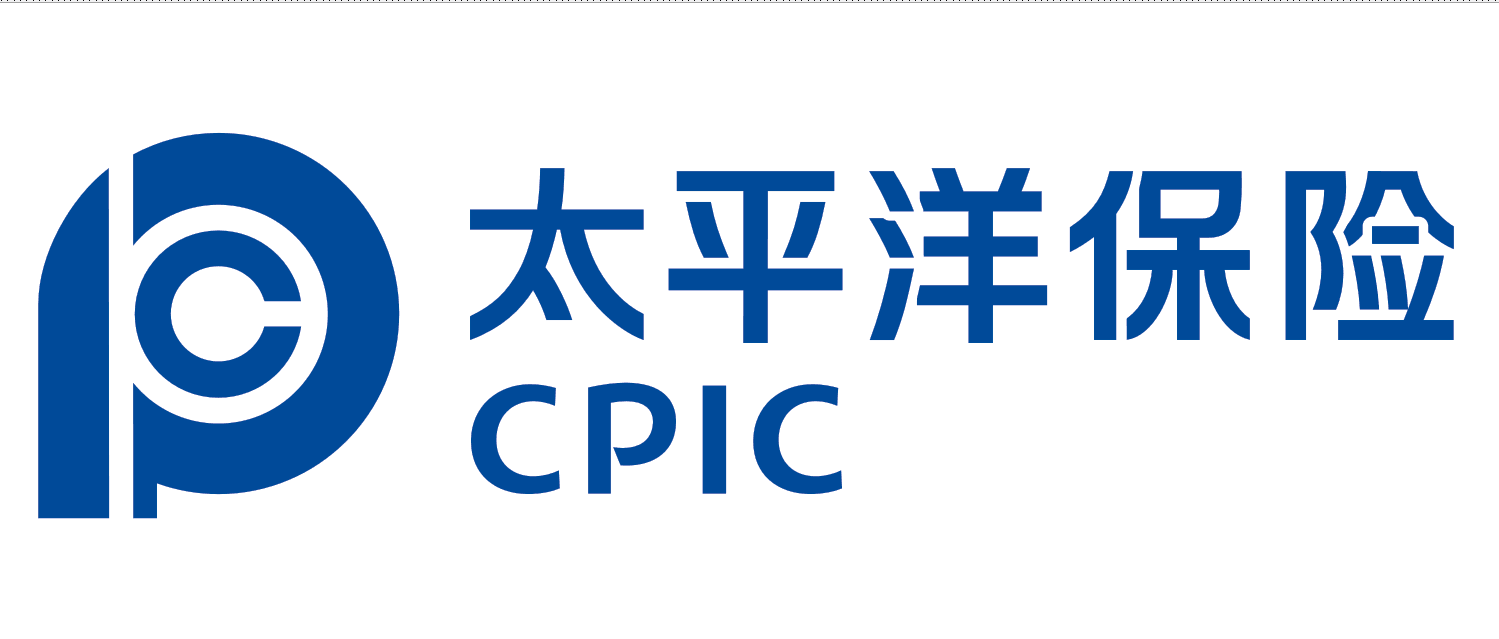 通过单一窗口关税保证保险模块投保的第一张关税保单
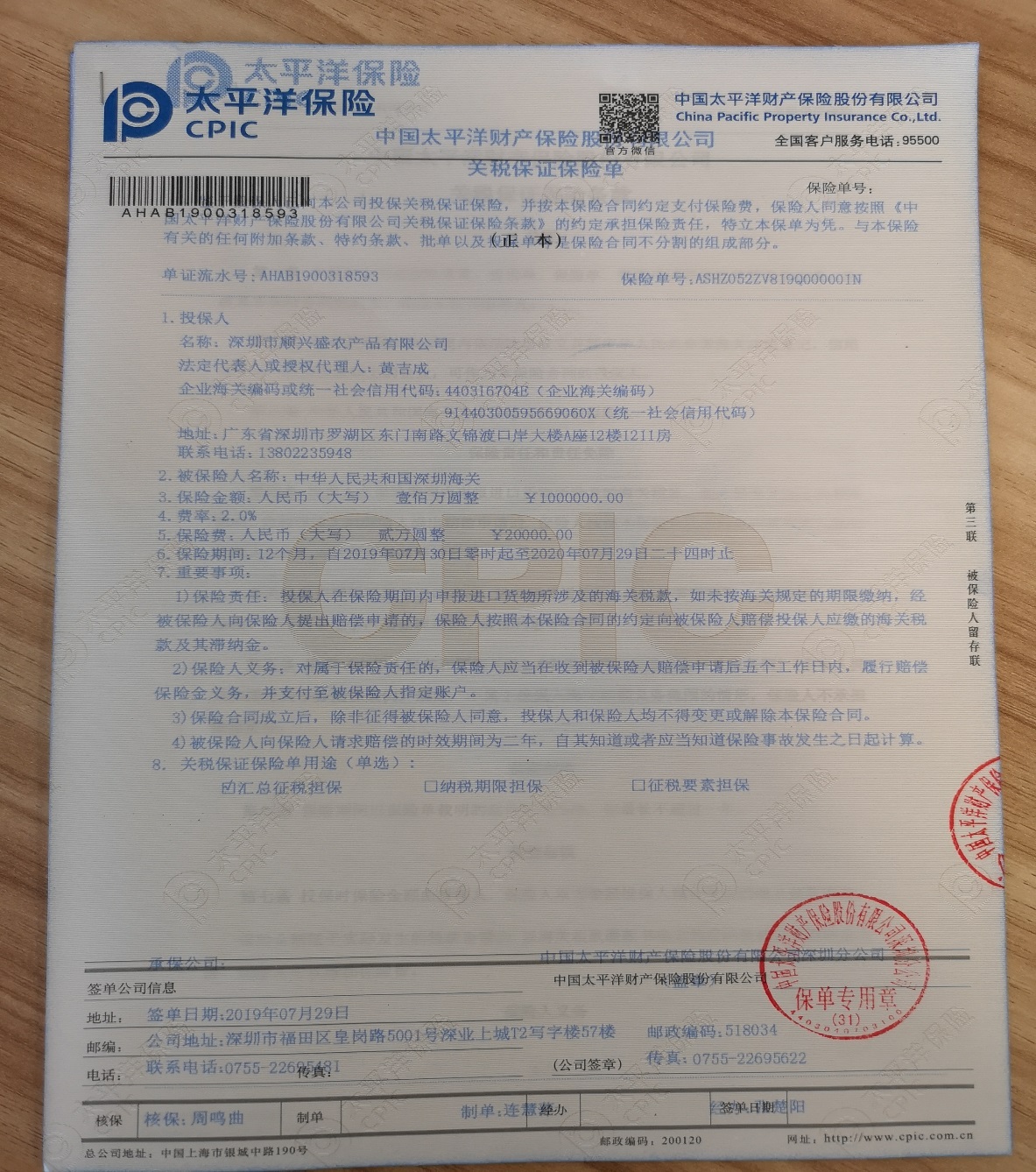 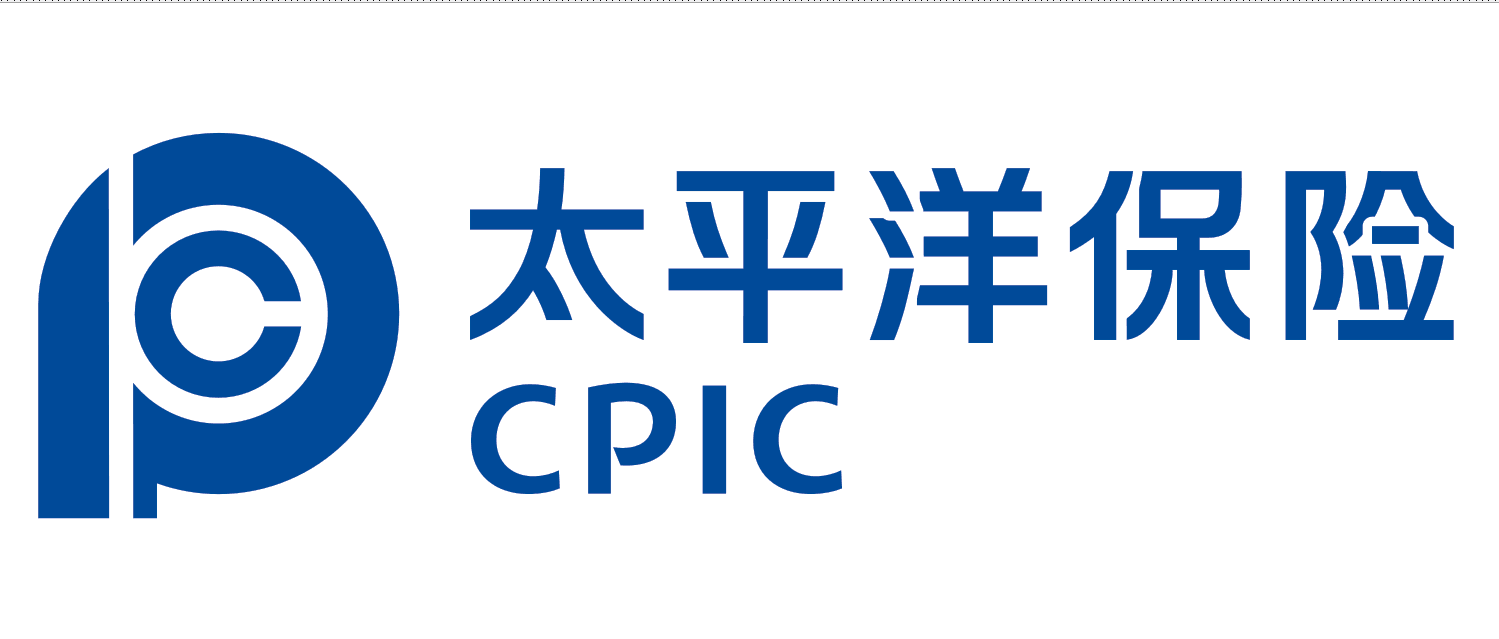 感谢观看